szkolenie przygotowujące do aplikowania o wsparcie w ramach poddziałania 19.2 „Wsparcie na wdrażanie operacji w ramach Strategii Rozwoju Lokalnego kierowanego przez Społeczność” objętego Programem Rozwoju Obszarów Wiejskich na lata 2014-2020 w zakresie podejmowania działalności gospodarczej.
GOŁDAP, 08.06.2022 r.
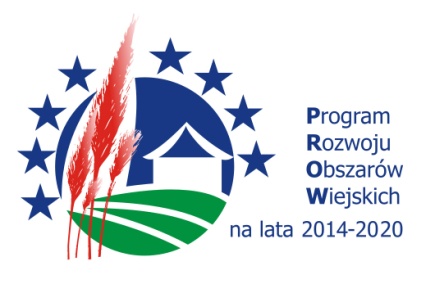 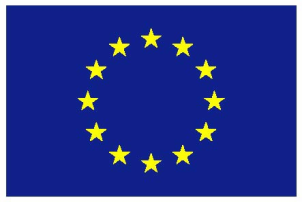 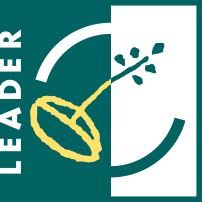 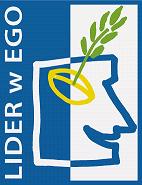 Europejski Fundusz Rolny na rzecz Rozwoju Obszarów Wiejskich: Europa Inwestująca w Obszary Wiejskie.
Instytucja Zarządzająca Programem Rozwoju Obszarów Wiejskich na lata 2014-2020 – Minister Rolnictwa i Rozwoju Wsi
1
Podstawy prawne – wybrane akty prawne UE
rozporządzenie Parlamentu Europejskiego i Rady (UE) nr 1303/2013 z dnia 17 grudnia 2013 r. ustanawiające wspólne przepisy dotyczące EFRR, EFS, FS, EFRROW oraz EFMR oraz ustanawiającego przepisy ogólne dotyczące EFRR, EFS, FS i EFMR oraz uchylające rozporządzenie Rady (WE) nr 1083/2006
rozporządzenie Parlamentu Europejskiego i Rady (UE) nr 1305/2013 z dnia 17 grudnia 2013 r. w sprawie wsparcia rozwoju obszarów wiejskich przez EFRROW i uchylające rozporządzenie Rady (WE) nr 1698/2005 rozporządzenie Parlamentu Europejskiego i Rady (UE) nr 1306/2013 z dnia 17 grudnia 2013 r. w sprawie finansowania wspólnej polityki rolnej, zarządzania nią i monitorowania jej oraz uchylające rozporządzenia Rady (EWG) nr 352/78, (WE) nr 165/94, (WE) nr 2799/98, (WE) nr 814/2000, (WE) nr 1290/2005 i (WE) nr 485/2008
2
Podstawy prawne – wybrane akty prawne UE
rozporządzenie delegowane Komisji (UE) nr 640/2014 z dnia 11 marca 2014 r. uzupełniające rozporządzenie Parlamentu Europejskiego i Rady (UE) nr 1306/2013 w odniesieniu do zintegrowanego systemu zarządzania i kontroli oraz warunków odmowy lub wycofania płatności oraz do kar administracyjnych mających zastosowanie do płatności bezpośrednich, wsparcia rozwoju obszarów wiejskich oraz zasady wzajemnej zgodności
rozporządzenie wykonawcze Komisji (UE) nr 808/2014 z dnia 17 lipca 2014 r. ustanawiające zasady stosowania rozporządzenia Parlamentu Europejskiego i Rady (UE) nr 1305/2013 w sprawie wsparcia rozwoju obszarów wiejskich przez EFRROW
rozporządzenie wykonawcze Komisji (UE) nr 809/2014 z dnia 17 lipca 2014 r. ustanawiające zasady stosowania rozporządzenia Parlamentu Europejskiego i Rady (UE) nr 1306/2013 w odniesieniu do zintegrowanego systemu zarządzania i kontroli, środków rozwoju obszarów wiejskich oraz zasady wzajemnej zgodności
3
Podstawy prawne – wybrane akty prawne UE
rozporządzenie delegowane Komisji (UE) nr 907/2014 z dnia 11 marca 2014 r. uzupełniające rozporządzenie Parlamentu Europejskiego i Rady (UE) nr 1306/2013 w odniesieniu do agencji płatniczych i innych organów, zarządzania finansami, rozliczania rachunków, zabezpieczeń oraz stosowania euro
rozporządzenie Komisji (UE) nr 1407/2013 z dnia 18 grudnia 2013 r. w sprawie stosowania art. 107 i 108 Traktatu o funkcjonowaniu Unii Europejskiej do pomocy de minimis
rozporządzenie Komisji (UE) nr 1408/2013 z dnia 18 grudnia 2013 r. w sprawie stosowania art. 107 i 108 Traktatu o funkcjonowaniu Unii Europejskiej do pomocy de minimis w sektorze rolnym
rozporządzenie Komisji (UE) nr 360/2012 z dnia 25 kwietnia 2012 r. w sprawie stosowania art. 107 i 108 Traktatu o funkcjonowaniu Unii Europejskiej do pomocy de minimis przyznawanej przedsiębiorcom wykonującym usługi świadczone w ogólnym interesie gospodarczym
4
Podstawy prawne – wybrane akty prawne UE
rozporządzenie Komisji (UE) nr 651/2014 z dnia 17 czerwca 2014 r. uznające niektóre rodzaje pomocy za zgodne z rynkiem wewnętrznym w zastosowaniu art. 107 i 108 Traktatu
rozporządzenie Komisji (UE) nr 717/2014 z dnia 27 czerwca 2014 r. w sprawie stosowania art. 107 i 108 Traktatu o funkcjonowaniu Unii Europejskiej do pomocy de minimis w sektorze rybołówstwa i akwakultury rozporządzenie Komisji (UE) nr 1998/2006 z dnia 15 grudnia 2006 r. w sprawie stosowania art. 87 i 88 Traktatu do pomocy de minimis
5
Podstawy prawne – wybrane krajowe akty prawne
rozporządzenie Ministra Rolnictwa i Rozwoju Wsi z dnia 24 września 2015 r. w sprawie szczegółowych warunków i trybu przyznawania pomocy finansowej w ramach poddziałania „Wsparcie na wdrażanie operacji w ramach strategii rozwoju lokalnego kierowanego przez społeczność” objętego Programem Rozwoju Obszarów Wiejskich na lata 2014-2020
6
Podstawy prawne – wybrane krajowe akty prawne
ustawa z dnia 20 lutego 2015 r. o wspieraniu rozwoju obszarów wiejskich z udziałem środków EFRROW w ramach PROW na lata 2014-2020 
ustawa z dnia 20 lutego 2015 r. o rozwoju lokalnym z udziałem lokalnej
ustawa z dnia 27 maja 2015r. o finansowaniu wspólnej polityki rolnej
ustawa z dnia 11 lipca 2014 r. o zasadach realizacji programów w  zakresie polityki spójności finansowanych w perspektywie finansowej 2014–2020
7
Podstawy prawne – wybrane krajowe akty prawne
ustawa z dnia 6 marca 2018 r. – Prawo przedsiębiorców (Dz. U. poz. 646)
rozporządzenie Rady Ministrów z dnia 24 grudnia 2007 r. w sprawie Polskiej Klasyfikacji Działalności (PKD)
ustawa z dnia 10 maja 2018 roku o ochronie danych osobowych
ustawa z dnia 23 kwietnia 1964 r. - Kodeks cywilny
ustawa z dnia 9 maja 2008 r. o Agencji Restrukturyzacji i Modernizacji Rolnictwa
ustawa z dnia 28 września 1991 r. o kontroli skarbowej
ustawa z dnia 27 sierpnia 2009 r. o finansach publicznych
8
Zakres wsparcia wynikających z rozporządzenia
§ 2, ust. 1. rozporządzenia LSR
2) rozwoju przedsiębiorczości na obszarze wiejskim objętym LSR przez:
podejmowanie działalności gospodarczej,
tworzenie lub rozwój inkubatorów przetwórstwa lokalnego produktów rolnych będących przedsiębiorstwami spożywczymi, w których jest wykonywana działalność w zakresie produkcji, przetwarzania lub dystrybucji żywności pochodzenia roślinnego lub zwierzęcego lub wprowadzania tej żywności na rynek, przy czym podstawą działalności tego przedsiębiorstwa jest przetwarzanie, 
rozwijanie działalności gospodarczej,
 w tym podnoszenie kompetencji osób realizujących operacje w tym zakresie.
9
Forma pomocy
Forma wsparcia
W przypadku operacji polegających na rozpoczęciu prowadzenia działalności gospodarczej pomoc ma formę płatności zryczałtowanej (premii). 
Pomoc ma charakter pomocy de minimis, z wyjątkiem pomocy, do której nie ma zastosowania rozporządzenie Komisji (UE) nr 1407/2013 z dnia 18 grudnia 2013 r. w sprawie stosowania art. 107 i 108 Traktatu o funkcjonowaniu Unii Europejskiej do pomocy de minimis.
10
Beneficjenci
Osoba fizyczna, jeżeli: 
jest obywatelem państwa członkowskiego Unii Europejskiej, 
jest pełnoletnia
ma  miejsce  zamieszkania  na  obszarze  wiejskim  objętym  LSR.
11
Warunki kwalifikowalności (1)
Działalność będzie prowadzona w na podstawie ustawy z dnia 6 marca 2018 r. Prawo przedsiębiorców, a podmiot będzie ją prowadzić jako  mikroprzedsiębiorstwo albo małe przedsiębiorstwo w rozumieniu przepisów rozporządzenia Komisji (UE) nr 651/2014 z dnia 17 czerwca 2014 r. uznającego niektóre rodzaje pomocy za zgodne z rynkiem wewnętrznym w zastosowaniu art. 107 i 108 Traktatu.
Pomoc jest przyznawana podmiotowi, któremu został nadany numer identyfikacyjny w trybie przepisów o krajowym systemie ewidencji producentów, ewidencji gospodarstw rolnych oraz ewidencji wniosków o przyznanie płatności.
12
Warunki kwalifikowalności (2)
1) koszty kwalifikowalne operacji nie są współfinansowane z innych środków publicznych; 
2) operacja będzie realizowana nie więcej niż w 2 etapach, a wykonanie zakresu rzeczowego zgodnie z ZRF, w tym poniesienie przez beneficjenta kosztów kwalifikowalnych operacji oraz złożenie wniosku o płatność końcową wypłacaną po zrealizowaniu całej operacji, nastąpi w terminie 2 lat od dnia zawarcia umowy, lecz nie później niż do dnia 31 grudnia 2024 r.;
3) operacja, która obejmuje koszty inwestycyjne, zakłada realizację inwestycji na obszarze wiejskim objętym LSR, chyba że operacja dotyczy inwestycji polegającej na budowie albo przebudowie liniowego obiektu budowlanego, którego odcinek będzie zlokalizowany poza tym obszarem;
13
Warunki kwalifikowalności (3)
4) inwestycje trwale związane z nieruchomością w ramach operacji będą realizowane na nieruchomości będącej własnością lub współwłasnością podmiotu ubiegającego się o przyznanie pomocy lub podmiot ten posiada prawo do dysponowania nieruchomością na cele określone we wniosku o przyznanie pomocy co najmniej przez okres realizacji operacji oraz okres podlegania zobowiązaniu do zapewnienia trwałości operacji zgodnie z art. 71 ust. 1 rozporządzenia Parlamentu Europejskiego i Rady (UE) nr 1303/2013;
5) operacja jest uzasadniona ekonomicznie i będzie realizowana zgodnie z biznesplanem; 
6) minimalna całkowita wartość operacji wynosi nie mniej niż 50 tys. złotych;
7) realizacja operacji nie jest możliwa bez udziału środków publicznych.
8) została wydana ostateczna decyzja o środowiskowych uwarunkowaniach, jeżeli jej wydanie jest wymagane przepisami odrębnymi (nie dotyczy operacji w zakresie podejmowania działalności gospodarczej).
14
Warunki kwalifikowalności (4)
Podmiotowi na rozpoczęcie działalności gospodarczej, pomoc przysługuje raz w okresie realizacji Programu. 
Podmiotowi, który otrzymał pomoc na rozpoczęcie działalności gospodarczej, pomoc na rozwój tej działalności może być przyznana nie wcześniej niż po upływie 2 lat od dnia przyznania tej pomocy.
15
Warunki kwalifikowalności (5)
Pomoc jest przyznawana, jeżeli podmiot ubiegający się o jej przyznanie: 
nie podlega ubezpieczeniu społecznemu rolników z mocy ustawy i w pełnym zakresie, chyba że podejmuje działalność  gospodarczą  sklasyfikowaną  w przepisach  rozporządzenia  Rady  Ministrów  z dnia  24 grudnia  2007 r. w sprawie PKD (Dz. U. poz. 1885, z 2009 r. poz. 489 oraz z 2017 r. poz. 2440) jako produkcja artykułów spożywczych lub produkcja napojów, 
w okresie 3 miesięcy poprzedzających dzień złożenia wniosku o przyznanie tej pomocy nie wykonywał działalności gospodarczej, do której stosuje się przepisy ustawy z dnia 6 marca 2018r. – Prawo przedsiębiorców”;
– i nie została mu dotychczas przyznana pomoc na operację w tym zakresie.
16
Warunki kwalifikowalności (6)
Operacja zakłada podjęcie we własnym imieniu działalności gospodarczej, do której stosuje się przepisy ustawy z dnia 6 marca 2018 r. – Prawo przedsiębiorców, oraz:
a) zgłoszenie podmiotu ubiegającego się o przyznanie pomocy do ubezpieczenia emerytalnego, ubezpieczeń rentowych i ubezpieczenia wypadkowego na podstawie przepisów o systemie ubezpieczeń społecznych z tytułu wykonywania tej działalności lub
b) utworzenie co najmniej jednego miejsca pracy w przeliczeniu na pełne etaty średnioroczne, gdy jest to uzasadnione zakresem realizacji operacji, i zatrudnienie osoby, dla której zostanie utworzone to miejsce pracy, na podstawie umowy o pracę;”
Podmiotowi ubiegającemu się o jej przyznanie nie mogła dotychczas zostać przyznana pomoc na operację w ramach poddziałania, o którym mowa w art. 3 ust. 1 pkt 6 lit. b i c ustawy z dnia 20 lutego 2015 r. o wspieraniu rozwoju obszarów wiejskich z udziałem środków EFRROW w ramach PROW na lata 2014–2020.
17
Warunki kwalifikowalności (7)
W przypadku gdy wysokość kosztów kwalifikowalnych w zakresie danego zadania ujętego w zestawieniu rzeczowo-finansowym operacji przekracza wartość rynkową tych kosztów ustaloną w wyniku oceny ich racjonalności, przy ustalaniu wysokości pomocy uwzględnia się wartość rynkową tych kosztów.
Do kosztów kwalifikowalnych nie zalicza się kosztów inwestycji polegającej na budowie albo przebudowie liniowych obiektów budowlanych w części dotyczącej realizacji odcinków zlokalizowanych poza obszarem wiejskim objętym LSR.
18
Podejmowanie działalności gospodarczej (1)
W przypadku operacji w zakresie podejmowania działalności gospodarczej środki finansowe z tytułu pomocy są wypłacane w dwóch transzach, z tym że:
1) pierwsza transza pomocy obejmuje 80% kwoty przyznanej pomocy i jest wypłacana, jeżeli beneficjent:
a) złożył wniosek o wpis działalności gospodarczej, do której stosuje się przepisy ustawy z dnia 6 marca 2018 r. – Prawo przedsiębiorców, która będzie podjęta we własnym imieniu, do Centralnej Ewidencji i Informacji o Działalności Gospodarczej (CEIDG) i dokonano wpisu tej działalności do CEIDG,
b) uzyskał pozwolenia, zezwolenia i inne decyzje, w tym ostateczną decyzję środowiskową, których uzyskanie jest wymagane przez odrębne przepisy do realizacji inwestycji objętych operacją;
19
Podejmowanie działalności gospodarczej (2)
2) druga transza pomocy obejmuje 20% kwoty przyznanej pomocy i jest wypłacana, jeżeli:
a) operacja została zrealizowana zgodnie z biznesplanem,
b) beneficjent podjął we własnym imieniu działalność gospodarczą, oraz:
– zgłosił się do ubezpieczenia emerytalnego, ubezpieczeń rentowych i ubezpieczenia wypadkowego na podstawie przepisów o systemie ubezpieczeń społecznych z tytułu wykonywania tej działalności również w przypadku, gdy korzystał z uprawnienia, o którym mowa w art. 18 ust. 1 ustawy z dnia 6 marca 2018 r. – Prawo przedsiębiorców, lub – w przypadku zbiegu tytułu do ubezpieczeń społecznych z powodu objęcia beneficjenta obowiązkowymi ubezpieczeniami społecznymi z tytułu zasiłku macierzyńskiego – zgłosił się do ubezpieczenia zdrowotnego z tytułu wykonywania tej działalności, lub
– utworzył co najmniej jedno miejsce pracy w przeliczeniu na pełne etaty średnioroczne i zatrudnił osobę, dla której zostało utworzone to miejsce pracy, na podstawie umowy o pracę lub zgłosił się do ubezpieczenia emerytalnego, ubezpieczeń rentowych i ubezpieczenia wypadkowego na podstawie przepisów o systemie ubezpieczeń społecznych z tytułu wykonywania tej działalności i podlega tym ubezpieczeniom.”
20
Podejmowanie działalności gospodarczej (3)
Wniosek o płatność pierwszej transzy pomocy beneficjent składa w maksymalnym terminie 3 miesięcy od dnia zawarcia umowy, a wniosek o płatność drugiej transzy – po spełnieniu warunków wypłaty drugiej transzy, w terminie określonym w umowie, nie później jednak niż po upływie 2 lat od dnia zawarcia umowy i nie później niż w dniu 31 grudnia 2024 r.
21
Wybrane zobowiązania umowne zakresie podejmowania działalności gospodarczej (1)
W przypadku operacji w zakresie podejmowania działalności gospodarczej nie stosuje się przepisów dotyczących zapewnienia trwałości operacji oraz konkurencyjnego wyboru wykonawców, a umowa zawiera ponadto zobowiązania beneficjenta do:
1) podjęcia we własnym imieniu działalności gospodarczej, do której stosuje się przepisy ustawy z dnia
6 marca 2018 r. – Prawo przedsiębiorców, i jej wykonywania, oraz:
a) zgłoszenia beneficjenta do ubezpieczenia emerytalnego, ubezpieczeń rentowych i ubezpieczenia
wypadkowego na podstawie przepisów o systemie ubezpieczeń społecznych z tytułu wykonywania
tej działalności i podlegania tym ubezpieczeniom lub
b) utworzenia co najmniej jednego miejsca pracy w przeliczeniu na pełne etaty średnioroczne, gdy jest
to uzasadnione zakresem realizacji operacji, i zatrudnienia osoby, dla której zostanie utworzone to
miejsce pracy, na podstawie umowy o pracę, a także utrzymania tego miejsca pracy w przeliczeniu
na pełne etaty średnioroczne;”
22
Wybrane zobowiązania umowne zakresie podejmowania działalności gospodarczej (2)
Beneficjent realizuje zobowiązanie podjęcia we własnym imieniu działalności gospodarczej, do której stosuje się przepisy ustawy z dnia 6 marca 2018 r. – Prawo przedsiębiorców, i jej wykonywania, w zakresie: 
1) wykonywania działalności gospodarczej, 
2) podlegania ubezpieczeniom, 
3) utrzymania miejsca pracy 
– przez łącznie co najmniej 2 lata w okresie od dnia zawarcia umowy do dnia, w którym upływają 2 lata od dnia wypłaty płatności końcowej. 
Zobowiązanie w zakresie podlegania ubezpieczeniom uznaje się również za realizowane, jeżeli w przypadku zbiegu tytułu do ubezpieczeń społecznych z powodu objęcia beneficjenta obowiązkowymi ubezpieczeniami społecznymi z tytułu zasiłku macierzyńskiego – beneficjent podlega obowiązkowo tylko ubezpieczeniu zdrowotnemu z tytułu wykonywania działalności gospodarczej, do której stosuje się przepisy ustawy z dnia 6 marca 2018 r. – Prawo przedsiębiorców.
23
Wybrane zobowiązania umowne zakresie podejmowania działalności gospodarczej (3)
Zobowiązanie w zakresie utrzymania miejsca pracy w przeliczeniu na pełne etaty średnioroczne, uznaje się również za realizowane, jeżeli beneficjent zgłosił się do ubezpieczenia emerytalnego, ubezpieczeń rentowych i ubezpieczenia wypadkowego na podstawie przepisów o systemie ubezpieczeń społecznych z tytułu wykonywania tej działalności i podlega tym ubezpieczeniom.
24
Podejmowanie działalności gospodarczej – koszty
Planowane do poniesienia w ramach operacji koszty:
- mieszczą się w zakresie kosztów, o których mowa w § 17 ust. 1 rozporządzenia, 
- nie są kosztami inwestycji polegającej na budowie albo przebudowie liniowych obiektów budowlanych w części dotyczącej realizacji odcinków zlokalizowanych poza obszarem wiejskim objętym LSR.
Biznesplan, jest racjonalny i uzasadniony zakresem operacji, a w szczególności, jeżeli suma kosztów planowanych do poniesienia w ramach tej operacji, ustalona z uwzględnieniem wartości rynkowej tych kosztów, jest nie niższa niż 70% kwoty, jaką można przyznać na tę operację.
25
Koszty kwalifikowalne (1)
Koszty które są uzasadnione zakresem operacji, niezbędne do osiągnięcia jej celu oraz racjonalne i obejmują koszty:
ogólne, o których mowa w art. 45 ust. 2 lit. c rozporządzenia nr 1305/2013, takie jak: 
- honoraria architektów, inżynierów, opłaty za konsultacje, opłaty za doradztwo w zakresie zrównoważenia środowiskowego i gospodarczego, w tym studia wykonalności; 
zakupu robót budowlanych lub usług,
zakupu lub rozwoju oprogramowania komputerowego oraz zakupu patentów, licencji lub wynagrodzeń za przeniesienie autorskich praw majątkowych lub znaków towarowych,
najmu lub dzierżawy maszyn, wyposażenia lub nieruchomości,
zakupu nowych maszyn lub wyposażenia, a w przypadku operacji w zakresie zachowania dziedzictwa lokalnego – również używanych maszyn lub wyposażenia, stanowiących eksponaty,
26
Koszty kwalifikowalne (2)
zakupu nowych środków transportu, z wyłączeniem zakupu samochodów osobowych przeznaczonych do przewozu mniej niż 8 osób łącznie z kierowcą,
zakupu nowych rzeczy innych niż wymienione w pkt. 5) i 6), w tym materiałów,
podatku od towarów i usług (VAT), zgodnie z art. 69 ust. 3 lit. c rozporządzenia nr 1303/2013 (podatek od wartości dodanej (VAT), z wyjątkiem podatku którego nie można odzyskać na mocy prawodawstwa krajowego VAT)
27
Kwalifikowalność kosztów
Koszty mogą być ponoszone od dnia, w którym został złożony wniosek o przyznanie pomocy. 
Koszty muszą być uwzględnione w oddzielnym systemie rachunkowości albo do ich identyfikacji wykorzystano odpowiedni kod rachunkowy, o których mowa w art. 66 ust. 1 lit. c ppkt i rozporządzenia nr 1305/2013.
28
Wyłączenia ze wsparcia na operacje w zakresie rozwoju przedsiębiorczości na obszarze objętym LSR
Pomoc na operację nie przysługuje, jeżeli działalność gospodarcza będąca przedmiotem tej operacji jest sklasyfikowana w przepisach rozporządzenia RM z dnia 24 grudnia 2007 r. w sprawie Polskiej Klasyfikacji Działalności (PKD) jako:
działalność usługowa wspomagająca rolnictwo i następująca po zbiorach;
górnictwo i wydobywanie; działalność usługowa wspomagająca górnictwo i wydobywanie;
przetwarzanie i konserwowanie ryb, skorupiaków i mięczaków;
wytwarzanie i przetwarzanie koksu i produktów rafinacji ropy naftowej;
produkcja chemikaliów oraz wyrobów chemicznych; produkcja podstawowych substancji farmaceutycznych oraz leków i pozostałych wyrobów farmaceutycznych;
produkcja metali; produkcja pojazdów samochodowych, przyczep i naczep oraz motocykli;
transport lotniczy i kolejowy; 
gospodarka magazynowa.
29
Limity pomocy
Limit na operację i beneficjenta - rozpoczęcie działalności gospodarczej: 50 – 100 tys. Zł

Kwota premii jest określana przez LGD w LSR - w przypadku Lokalnej Grupy Działania „Lider w EGO” 
wynosi 100 000 zł.
30
Nabory wniosków o przyznanie pomocy (WoPP)
Ogłaszanie naboru WoPP następuje zgodnie z art. 19 ustawy RLKS, w terminach przewidzianych w „Harmonogramie naborów wniosków o udzielenie wsparcia na wdrażanie operacji w ramach LSR”.
Nabór WoPP przeprowadza LGD. 
Wnioskodawca składa WoPP do LGD zgodnie z art. 20 ust. 1 ustawy RLKS oraz § 20 rozporządzenia LSR.
Złożenie WoPP w LGD potwierdzane jest na kopii pierwszej strony WoPP. Potwierdzenie zawiera datę złożenia WoPP, liczbę złożonych wraz z WoPP załączników oraz jest opatrzone pieczęcią LGD i podpisane przez osobę przyjmującą WoPP w LGD.
LGD zobowiązana jest nadać każdemu WoPP indywidualne oznaczenie (znak sprawy) i wpisać je na WoPP w odpowiednim polu. Numer ten powinien zostać odzwierciedlony w rejestrze prowadzonym przez LGD.
31
Informacje w ogłoszeniu o naborze WoPP
1) wskazanie: a) terminu i miejsca składania tych wniosków; b) formy wsparcia; c) zakresu tematycznego operacji (uszczegółowiony poprzez odwołanie do zakresów operacji, o których mowa w § 2 rozporządzenia LSR);
2) obowiązujące w ramach naboru: a) warunki udzielenia wsparcia; b) kryteria wyboru operacji wraz ze wskazaniem minimalnej liczby punktów, której uzyskanie jest warunkiem wyboru operacji;
3) informację o wymaganych dokumentach, potwierdzających spełnienie warunków udzielenia wsparcia oraz kryteriów wyboru operacji (w formie listy dokumentów);
4) wskazanie wysokości limitu środków w ramach ogłaszanego naboru;
5) informację o miejscu udostępnienia LSR, formularza wniosku o udzielenie wsparcia, formularza wniosku o płatność oraz formularza umowy o udzielenie wsparcia.
32
Terminy oraz warunki wyboru operacji przez Radę LGD.
Weryfikacja zgodności operacji z LSR i Programem, a także wybór operacji oraz ustalenie kwoty wsparcia muszą być dokonane w terminie 45 dni od dnia następującego po ostatnim dniu terminu składania wniosków o przyznanie pomocy, zgodnie z art. 21 ust. 1 ustawy RLKS.
Podczas dokonywania wyboru operacji należy:
zastosować procedurę wyboru i oceny operacji w ramach LSR zapewniającą bezstronność członków Rady, stanowiącą załącznik nr 3 umowy ramowej,
dokonać wyboru operacji w oparciu o kryteria wyboru operacji,
zapewnić skład Rady zgodny z wymaganiami określonymi w art. 32 ust. 2 lit. b rozporządzenia nr 1303/2013, 
zapewnić zachowanie parytetu określonego w art. 34 ust. 3 lit. b rozporządzenia nr 1303/2013,
ustalić kwotę wsparcia.
33
Etapy oceny w LGD (1)
Ocena zgodności z LSR.
zakłada realizację celów głównych i szczegółowych LSR, przez osiąganie zaplanowanych w LSR wskaźników; 
jest zgodna z programem, w ramach którego jest planowana realizacja tej operacji, w tym z obowiązującymi w  ramach naboru warunkami udzielenia wsparcia oraz na realizację której może być udzielone wsparcie w formie określonej w ogłoszeniu; 
jest zgodna z zakresem tematycznym; 
jest objęta wnioskiem o udzielenie wsparcia, który został złożony w miejscu i terminie wskazanym w ogłoszeniu o naborze wniosków o udzielenie wsparcia.
34
Etapy oceny w LGD (2)
Wybór operacji jest dokonywany przez Radę zgodnie z art. 21 ust. 4 ustawy RLKS, tj.: Rada dokonuje wyboru operacji realizowanych przez podmioty inne niż LGD:
1) spośród operacji, które:
a) są zgodne z LSR,
b) zostały złożone w miejscu i terminie wskazanym w ogłoszeniu o naborze wniosków o udzielenie wsparcia, 
c) są zgodne z zakresem tematycznym, który został wskazany w ogłoszeniu o naborze wniosków o udzielenie wsparcia, o którym mowa w art. 35 ust. 1 lit. b rozporządzenia nr 1303/2013;
2) na podstawie kryteriów wyboru określonych w LSR.
35
Cele ogólne i szczegółowe LSR, przedsięwzięcia wraz ze wskazaniem planowanych do osiągnięcia wskaźników.
Przy określeniu planowanych do osiągnięcia wskaźników, LGD wypełnia Załącznik nr 1 do Wytycznych MRiRW. Dokument jest pomocny przy określaniu wypełnianiu WoPP.
36
Dziękujemy za uwagę !



Jarosław Franczuk
Stowarzyszenie LGD „Lider w EGO”
Plac Wolności 2 ; 19-400 Olecko
e-mail : biuro@liderwego.pl 
tel. (87) 610 11 83
37